Multiples
Multiples
Multiples
Multiples
Multiples
Multiples
Multiples
Multiples
Multiples
Ceramics
Multiples
Multiples
Multiples
Multiples
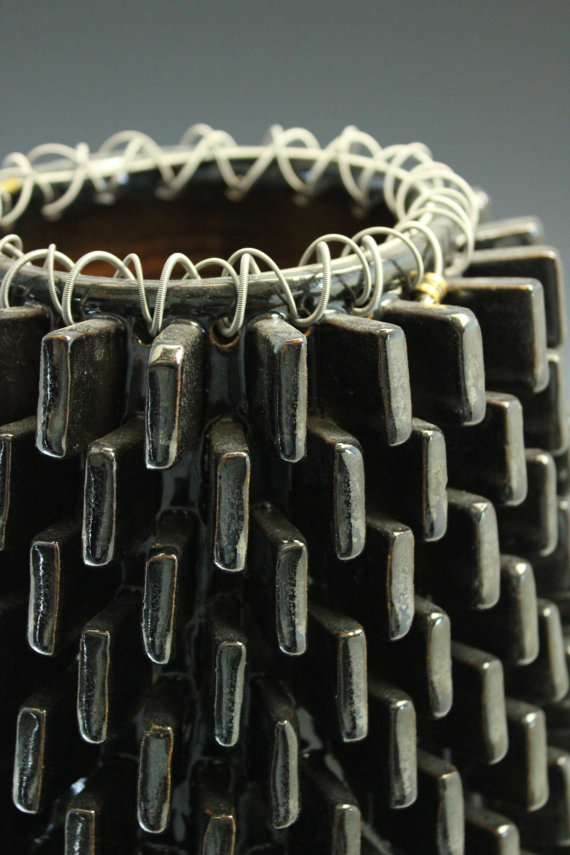 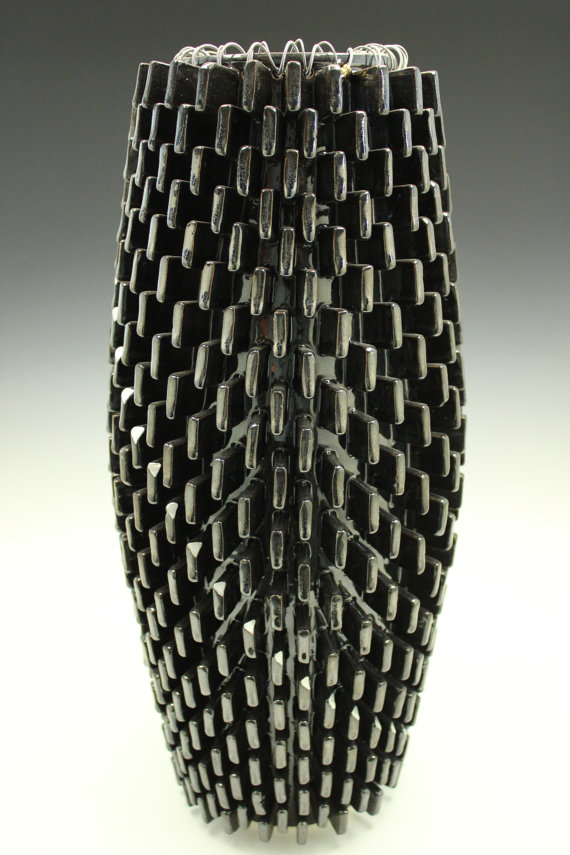 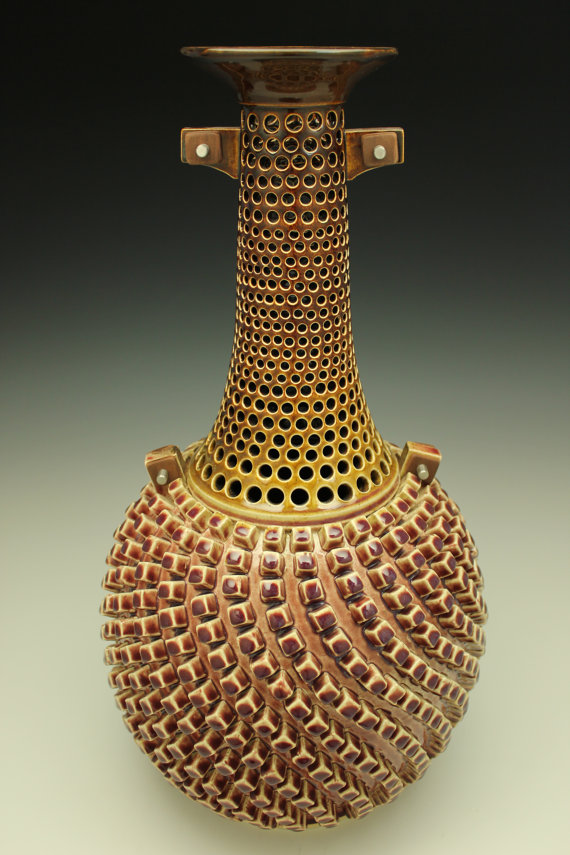 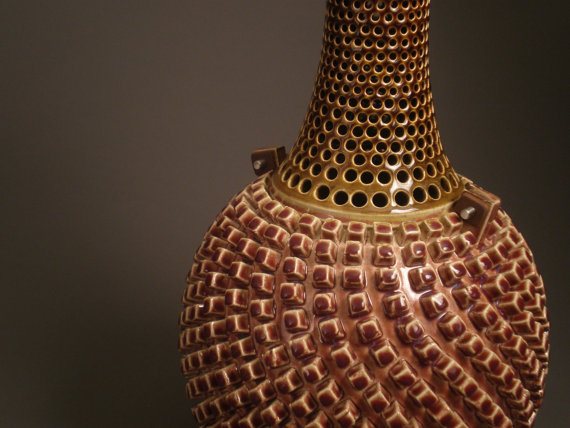 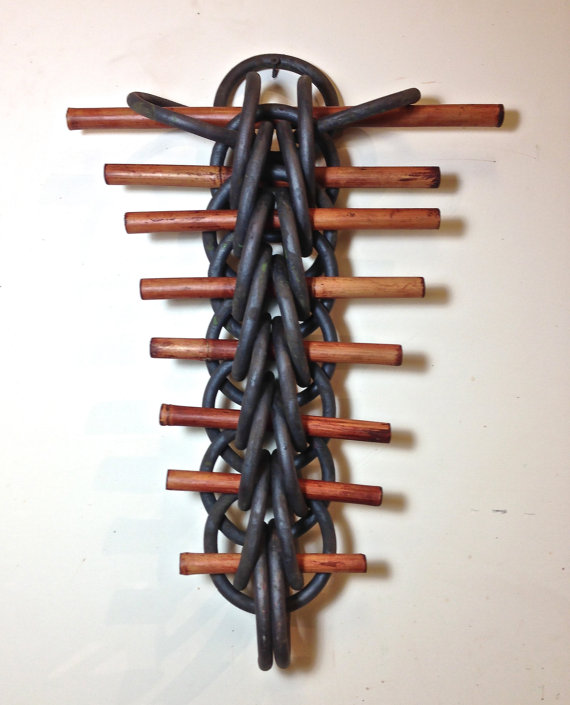 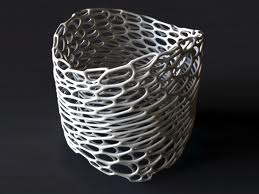 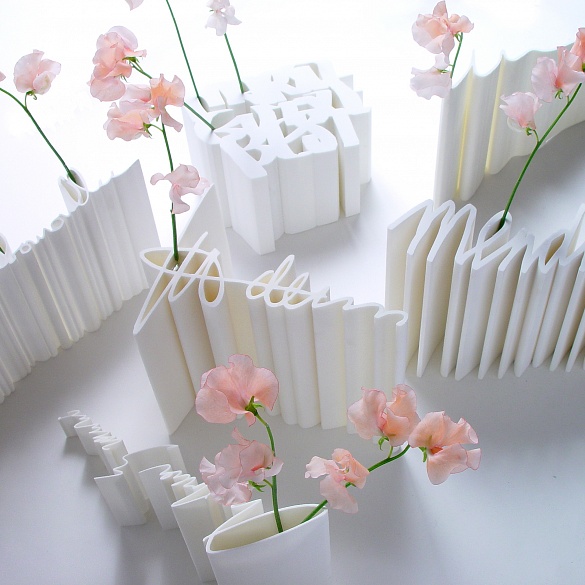 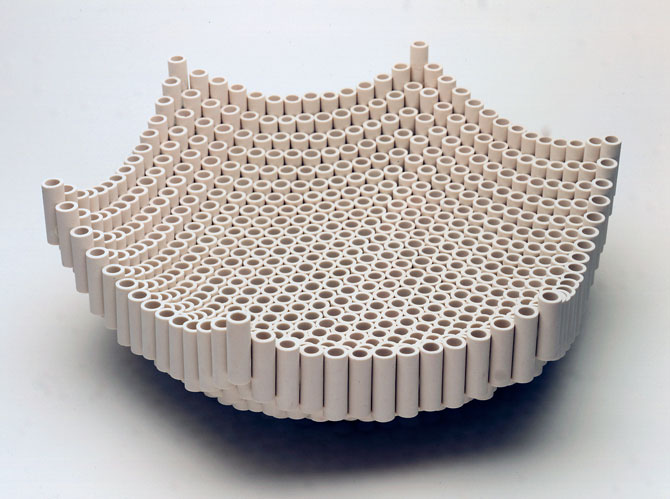 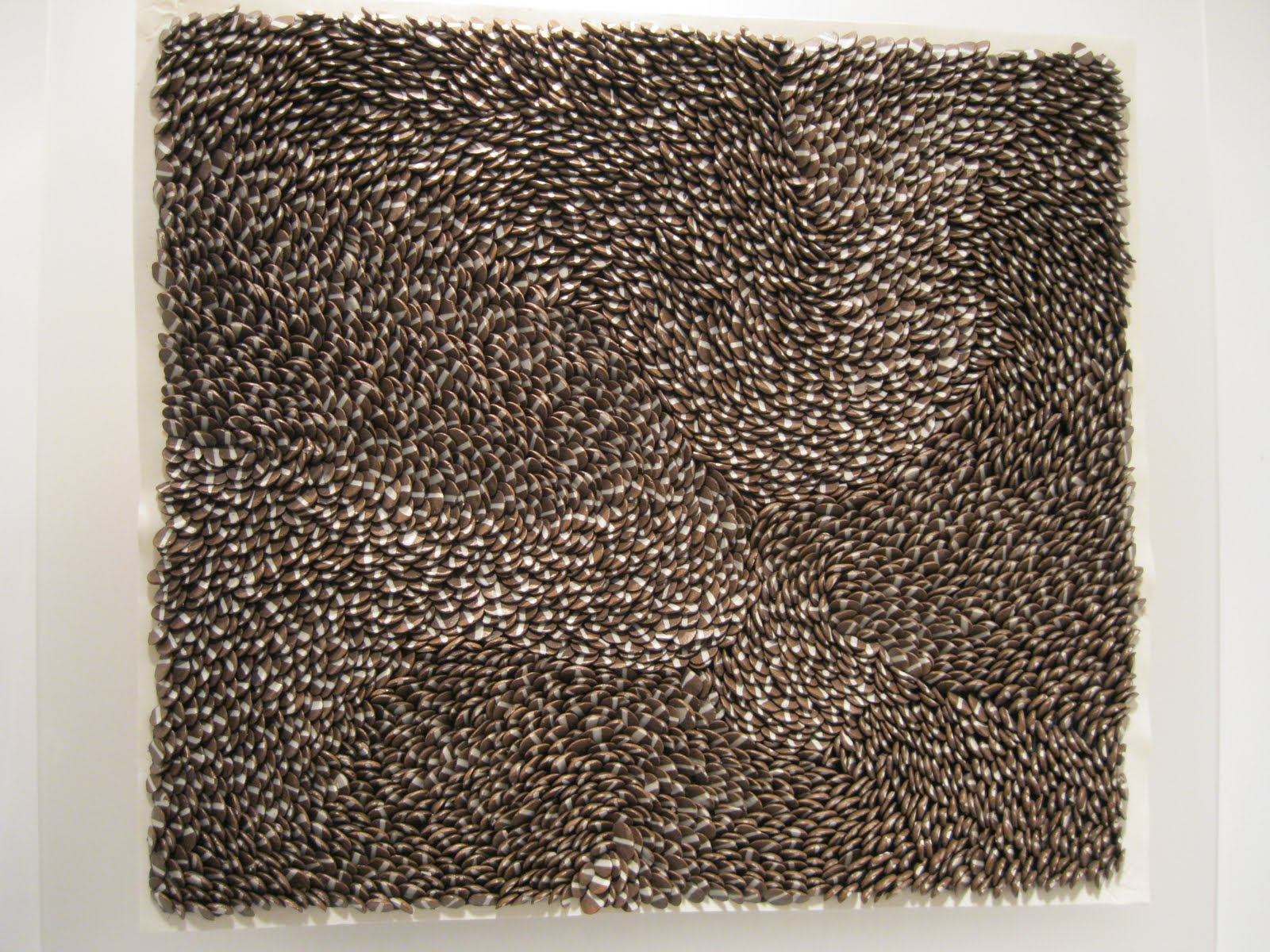 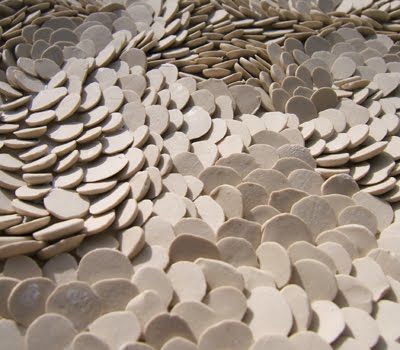 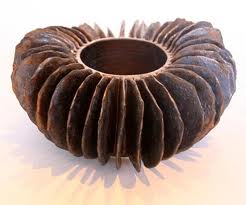 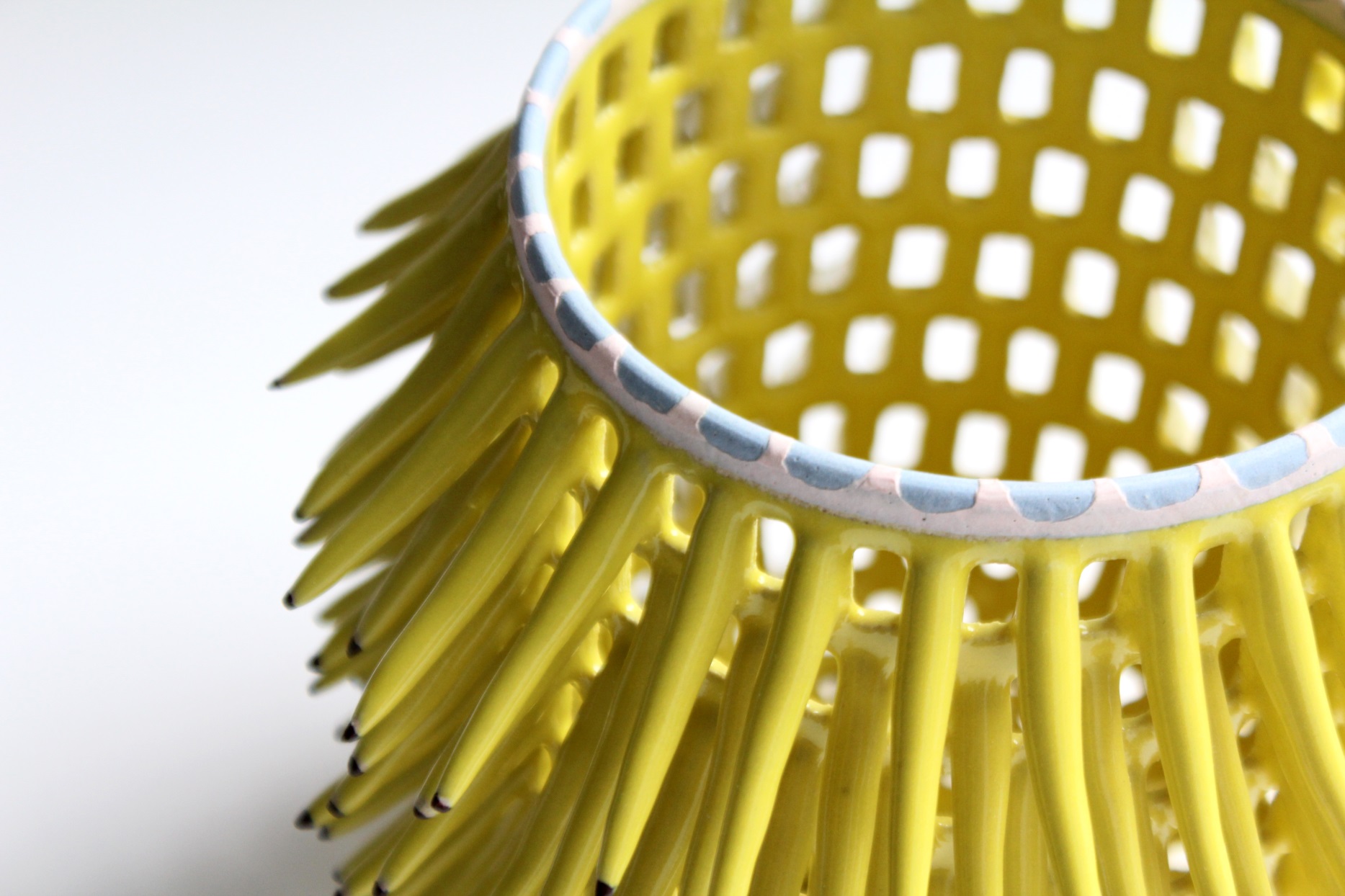 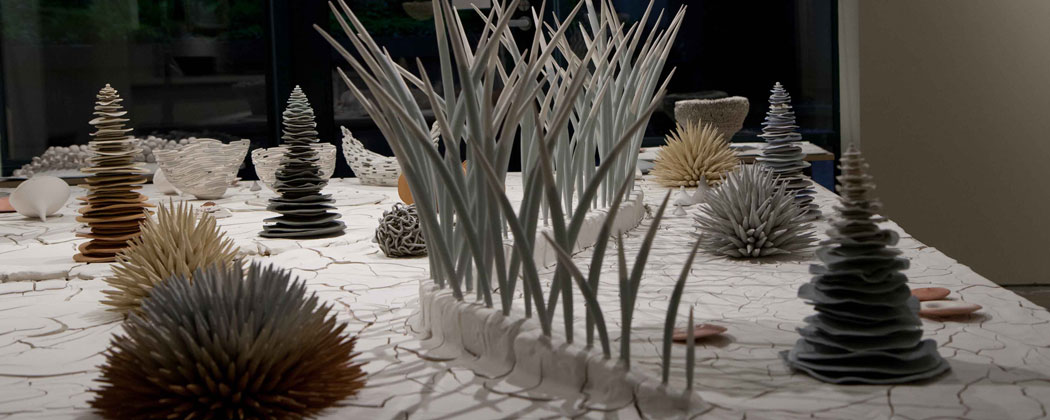 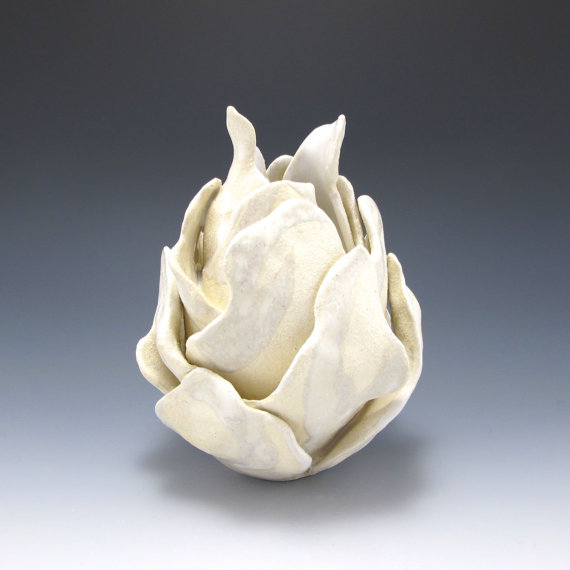